시흥 장현지구 비젼타워
[장곡역세권]
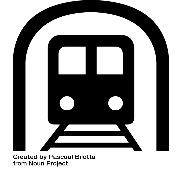 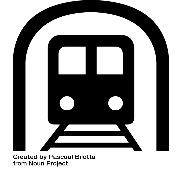 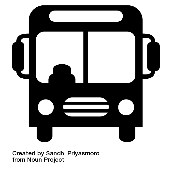 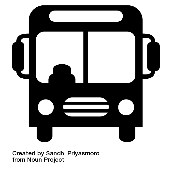 장곡역 ➕
버스정류장 앞
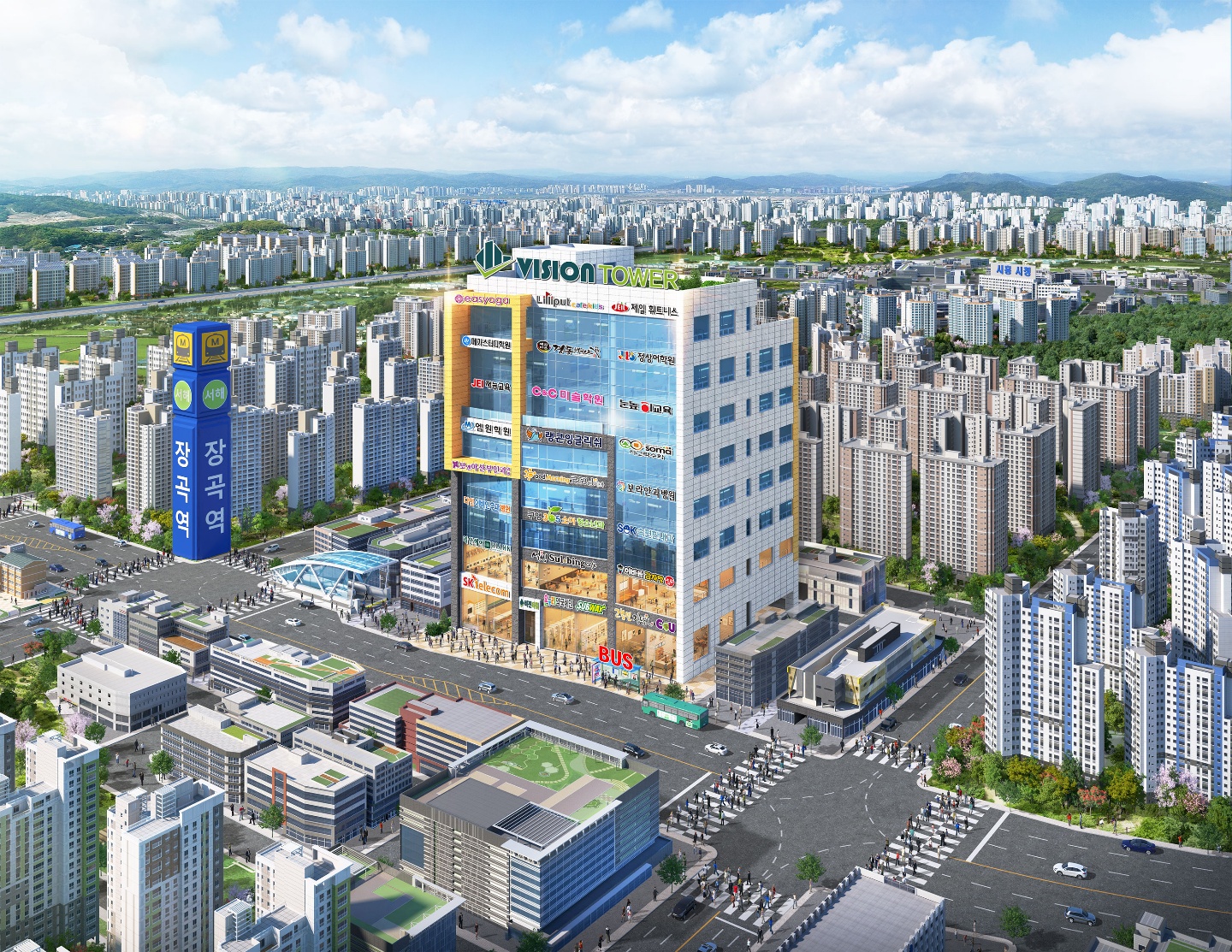 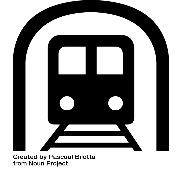 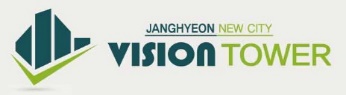 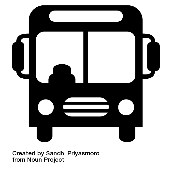 시흥 장현지구 비젼타워
[위치도]
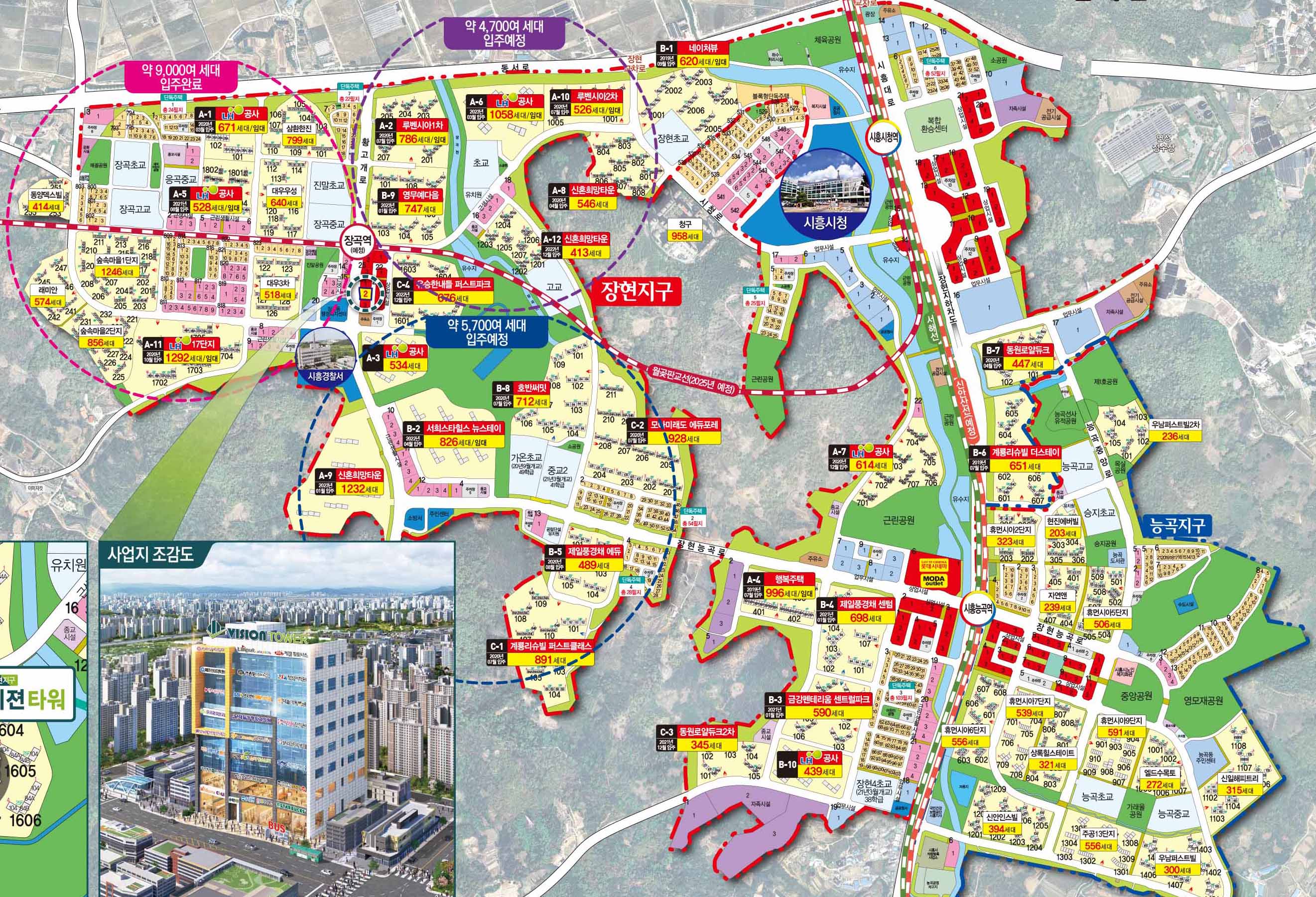 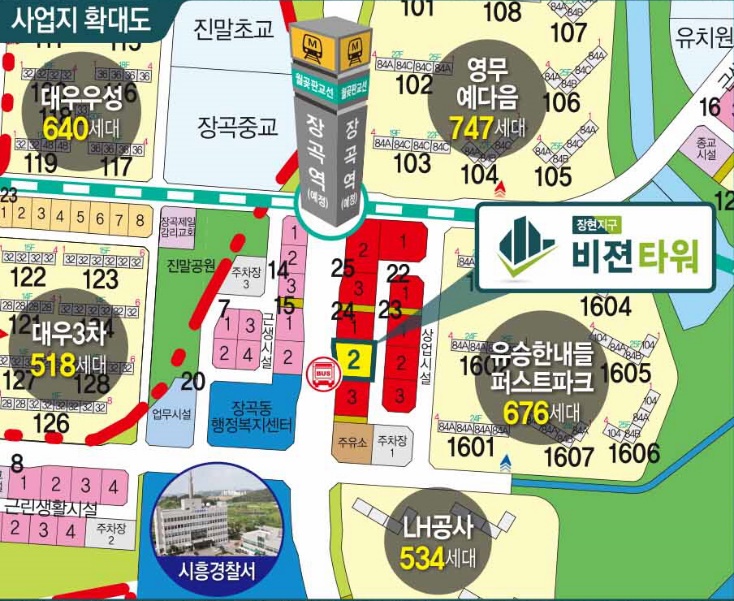 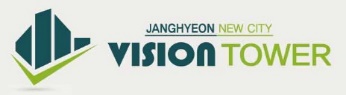 시흥 장현지구 비젼타워
[1층 10개 호실]
30M도로
편의점, 이동통신, 약국, 제과점,
안경점, 커피 전문점, 패스트푸드,
아이스크림 전문점, 분식점,소매점 등
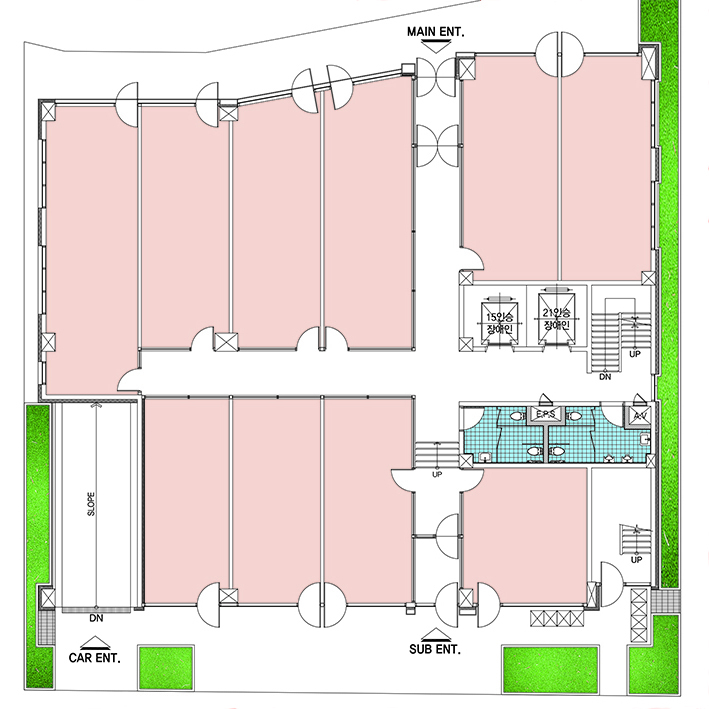 1F
102
101
105
106
104
103
분양 면적 226.61평
전용 면적 125.53평
전용
13.00
분양
23.45
전용
12.40
분양
22.36
전용
14.21
분양
25.63
전용
13.32
분양
24.03
전용
12.94
분양
23.34
전용
16.26
분양
29.32
층고
전면 5.5M
약국 입점
안경점 입점
107
108
109
전용
11.01
분양
19.85
전용
11.01
분양
19.85
전용
11.01
분양
19.85
110
전용10.33
분양18.63
고기원칙 프랜차이즈
12M도로
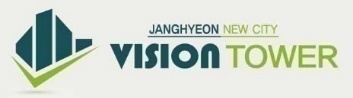 최고의 상품을 최적의 분양가로 도와드리겠습니다.
시흥 장현지구 비젼타워
[2층 5개 호실]
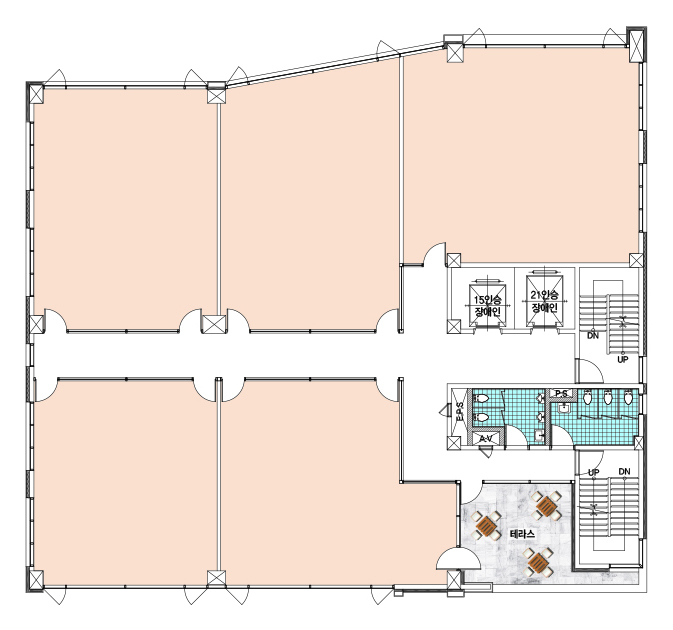 30M도로
퓨전 레스토랑, 패밀리 레스토랑,
한식.중식.일식 전문점,
 미용실, 피부관리.마사지.네일샵 등
202
203
201
2F
분양 면적 232.32평
전용 면적 132.53평
전용30.37
분양53.25
전용27.54
분양48.29
전용26.54
분양46.54
피부마사지샵
입점확정
4M
층고
205
204
양푼매운갈비
입점확정
전용25.50
분양44.71
전용22.57
분양39.58
12M도로
분양.임대 문의
ONE STOP SYSTEM
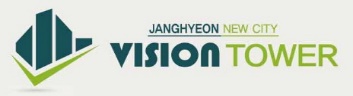 최고의 상품을 최적의 분양가로 도와드리겠습니다.
임대확정
분양완료